КАК НАПИСАТЬ УСПЕШНЫЙ ПРОЕКТ
И 
НЕСКОЛЬКО СПОСОБОВ ОБЛЕГЧИТЬ СЕБЕ ЖИЗНЬ В РАБОТЕ НАД НИМ
составила: Луконина А.А.,
учитель МАОУ СОШ №72
Национальная образовательная инициатива «Наша новая школа»
КАК ЭТО СДЕЛАТЬ?
Структура образовательного проекта
ПЛАН
Предыстория проекта
ПОЧЕМУ?
Цели, задачи
Масштаб и аудитория
Гипотеза
ЧТО ИЗМЕНИТСЯ?
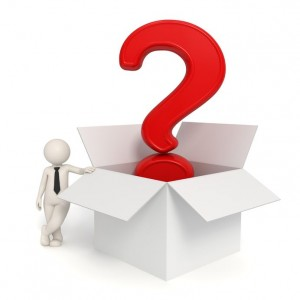 Зависимости и влияния
Методики и стратегия
График и сроки
Реализация
Перспектива
П
Р
О
Д
У
К
Т
ТО, ЧТО Я/МЫ СДЕЛАЮ/СДЕЛАЕМ РУКАМИ ДЛЯ ТОГО, ЧТОБЫ ДОСТИЧЬ РЕЗУЛЬТАТА, 
И ЭТО БУДЕТ:
АКТУАЛЬНО И СОВРЕМЕННО
МОБИЛЬНО И ВАРИАТИВНО
РЕАЛЬНО И ПРИМЕНИМО
ИНТЕРЕСНО ВСЕМ УЧАСТНИКАМ
УНИКАЛЬНО